T.C. ANKARA ÜNİVERSİTESİ  AYAŞ MESLEK YÜKSEK OKULU
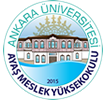 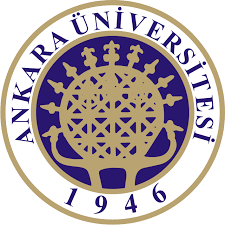 İş Hukukunun Konusu
İş Hukukunu ekonomik çıkar sağlamak için yapılan tüm faaliyetleri düzenleyen hukuk dalı olarak anlamaya kalkarsak yanılırız. 

Çünkü iş hukuku, bu faaliyetin sadece küçük bir kısmı ile ilgilidir.
3
İş Hukukunun Konusu
Yani İş Hukuku bütün çalışanları ve bütün ilişkilerini değil, 
sadece işçi statüsünde işgörenleri ve bunları ilgilendirmektedir ve 

amacı, çalışma ilişkisinde ekonomik açıdan zayıf taraf olarak görülen işçiyi korumaktır.
4
İş Hukukunun Konusu
İş Hukuku işçi, işveren ve devlet arasındaki üçlü ilişkiyi düzenleyen bir hukuk dalıdır.
5
İş Hukukunun Bölümleri
B-Toplu İş Hukuku
A-BİREYSEL İŞ HUKUKU
işçi ile işverenin iş sözleşmesinin tarafları olarak ele alındığı ve sözleşmeden veya kanundan doğan karşılıklı hak ve yükümlülüklerinin incelendiği bireysel / ferdi iş hukukudur.
işçilerin ekonomik ve sosyal haklarını geliştirmek için işverenle, sendikaları aracılığı ile kurdukları ilişkilerin incelendiği toplu kolektif iş hukukudur.
6
İş Hukukunun Ortaya Çıkışı ve Gelişimi
İş Hukukunun Batı Ülkelerinde Ortaya Çıkışı ve Gelişimi



Batıda Sanayi Devriminden sonra ortaya çıkmıştır ve halen gelişimini sürdürmektedir.
7
İş Hukukunun Ortaya Çıkışı ve Gelişimi
İş Hukukunun Batı Ülkelerinde Ortaya Çıkışı ve Gelişimi



Sanayi devrimi öncesinde işçi-işveren ilişkileri, liberal bir anlayışı yansıtan Borçlar Hukuku içinde ele alınmakta ve işçiler sözleşme özgürlüğü ilkesinin belirsizliğine terk edilmektedir.
8
İş Hukukunun Ortaya Çıkışı ve Gelişimi
İş Hukukunun Batı Ülkelerinde Ortaya Çıkışı ve Gelişimi

Böyle bir ekonomi anlayışı içinde Sanayi Devrimi gerçekleşirken, 
işçiler için karanlık günler yaşanmıştır.
9
İş Hukukunun Ortaya Çıkışı ve Gelişimi
İş Hukukunun Batı Ülkelerinde Ortaya Çıkışı ve Gelişimi

Devletin tutumu, sosyal huzursuzluğu daha da büyütmüş, toplum ihtilal ortamına sürüklenmiştir. 

Bir sosyal patlamadan korkan devlet, önce sendikaları hukuken tanımış, 
üstelik kendisi işçiyi koruyucu düzenlemeler yapma gereği duyarak İş Hukukunun ortaya çıkmasını sağlamıştır.
10
İş Hukukunun Ortaya Çıkışı ve Gelişimi
İş Hukukunun Batı Ülkelerinde Ortaya Çıkışı ve Gelişimi


sermayenin küreselleşmesi ve liberalizmin yeniden yükselmesi sonucunda sosyal devlet düşüncesinin sorgulanması tartışmaları ortaya çıkmıştır.
11
İş Hukukunun Ortaya Çıkışı ve Gelişimi
İş Hukukun Türkiye’de Ortaya Çıkışı ve Gelişimi

Ülkemizde İş Hukukunun ortaya çıkışı batıdakine benzemez. 


Batıda sanayi devrimi yaşanırken,
Osmanlı Devletinde benzeri bir gelişimi görmek mümkün değildir.
12
İş Hukukunun Ortaya Çıkışı ve Gelişimi
İş Hukukun Türkiye’de Ortaya Çıkışı ve Gelişimi



Bu doğrultuda 

“İŞÇİYE EMEĞİNİN KARŞILIĞINI TERİ KURUMADAN VERİLMESİ” 

esastır.
13
İş Hukukunun Ortaya Çıkışı ve Gelişimi
İş Hukukun Türkiye’de Ortaya Çıkışı ve Gelişimi

Ülkemizde İş Hukukunun ortaya çıkışı Cumhuriyetle birlikte olmuştur. 


1921’de 114 sayılı Kanun  

151 sayılı Kanun
14
İş Hukukunun Ortaya Çıkışı ve Gelişimi
İş Hukukun Türkiye’de Ortaya Çıkışı ve Gelişimi

1926 Borçlar Kanunu


1930’da kabul edilen Umumi Hıfzıssıhha Kanunu
15
İş Hukukunun Ortaya Çıkışı ve Gelişimi
İş Hukukun Türkiye’de Ortaya Çıkışı ve Gelişimi


Asıl iş hukuku düzenlemesi 1936 tarihli ve 3008 sayılı ilk İş Kanunu
16
İş Hukukunun Ortaya Çıkışı ve Gelişimi
İş Hukukun Türkiye’de Ortaya Çıkışı ve Gelişimi

1961 Anayasası iş hukuku açısından bir dönüm noktasıdır. 


1963 yılında 274 sayılı Sendikalar Kanunu ve 
275 sayılı Toplu İş Sözleşmesi Grev ve Lokavt Kanunu
17
İş Hukukunun Ortaya Çıkışı ve Gelişimi
İş Hukukun Türkiye’de Ortaya Çıkışı ve Gelişimi

1967’de yeni bir Deniz İş Kanunu

931 sayılı İş Kanunu

1475 sayılı İş Kanunu
18
İş Hukukunun Ortaya Çıkışı ve Gelişimi
İş Hukukun Türkiye’de Ortaya Çıkışı ve Gelişimi


1983’de 2821 sayılı yeni Sendikalar Kanunu ve 
2822 sayılı yeni Toplu İş Sözleşmeleri Grev ve Lokavt kanunu
19
İş Hukukunun Ortaya Çıkışı ve Gelişimi
İş Hukukun Türkiye’de Ortaya Çıkışı ve Gelişimi


10 Haziran 2003 tarihinde yayınlanan 4857 sayılı yeni İş Kanunu

Bugün bireysel iş hukuku alanında geniş bir işçi kitlesini ilgilendiren kanun 4857 sayılı İş kanunudur.
20
İş Hukukunun Ortaya Çıkışı ve Gelişimi
İş Hukukun Türkiye’de Ortaya Çıkışı ve Gelişimi

2012 yılında 6098 sayılı Türk Borçlar Kanunu






iş kanunlarındaki kanun boşluklarının doldurulmasında Türk Borçlar Kanunu hükümlerinden yararlanılır.
21
İş Hukukunun Ortaya Çıkışı ve Gelişimi
İş Hukukun Türkiye’de Ortaya Çıkışı ve Gelişimi


2012 yılında 6356 sayılı Sendikalar ve Toplu İş Sözleşmesi Kanunu

2012 yılında, 6331 sayılı İş Sağlığı ve Güvenliği Kanunu
22
Kaynak: Müjdat ŞAKAR, Meslek Yüksek Okulları İçin İş Hukuku ve Sosyal Güvenlik Hukuku
23